Фасоны юбок
Юбку можно назвать одним из древних видов одежды- много тысячелетий до нашей эры появились набедренные повязки из шкур. Когда человек научился изготавливать ткань, юбка стала более узнаваемой. Но носили её не только женщины, но и мужчины. Только в 15 веке женская одежда стала отличаться от мужской. В 16 в. под юбку стали одевать кринолин- каркас из плетёных обручей.
Прообраз современной юбки – набедренная повязка первобытного человека приобрела всем привычный современный вид.
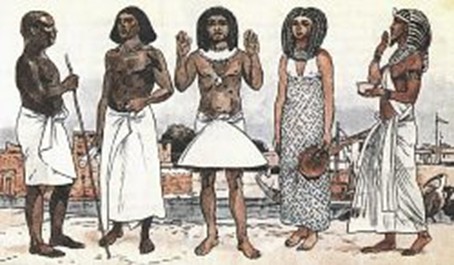 К 1143-1180 г.г. нашей эры юбка стала преимущественно женской одеждой. Изменение длины, ширины и формы юбки оказывает существенное влияние на формирование модной линии. В это же время появляется шлейф
В 16 веке появились юбки необъятной ширины и тогда для юбок придумали каркас из обручей
В 17 веке одежда стала более удобной, свободной. А эффект широких бедер создавался надетыми юбками.
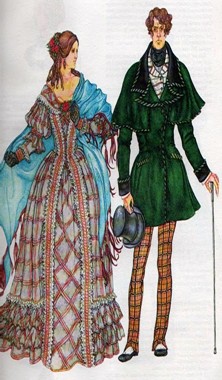 Юбка в русском национальном костюме. В русских деревнях женщины носили понёву поясную одежду, напоминающую юбку, сшитую из нескольких полотнищ ткани. Её надевали прямо поверх рубашки. Понёва крепилась на талии с помощью пояска, продернутого в верхний подогнутый край ткани. Повседневные поневы выглядели скромно их отделка состояла из нескольких полосок тесьмы. Праздничные же понёвы были богато украшены вышивкой, вставками из кумача, узорной тесьмой, кружевом, блестками.
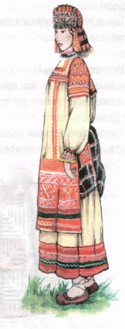 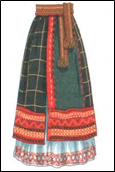 Юбка карандаш
Юбки расклешенные к низу
Юбки с воланами
Юбки: прямая, коническая, клиньевая
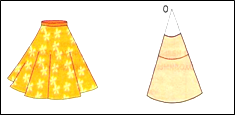 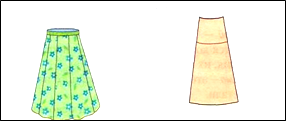 Юбки с запахом
Юбки макси
Юбки гаде
Мини юбки